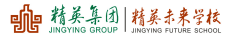 课前准备
课 本
练习本
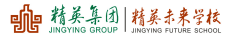 第四章   整式的加减
4.2.1  合并同类项
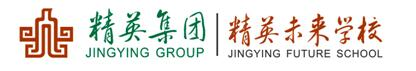 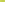 教学目标
1.理解同类项的概念；
2.掌握合并同类项的法则，并能正确的合并。
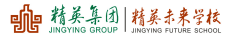 活动一
情境导入
小亮用Ⅰ型和Ⅱ型的积木块搭成了图4-2-1和图4-2-2所示的两个不同形状的“桥”.





 
 大家能用哪些方法计算两个“桥”的体积和呢？
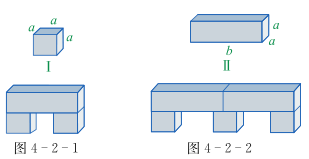 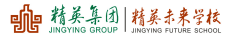 合作研学&展示激学
观察等式的左边和右边有什么联系呢？
在多项式中，所含字母相同，并且相同字母的指数也相同的项，叫做同类项.几个常数项也叫同类项.
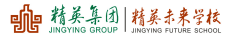 合作研学&展示激学
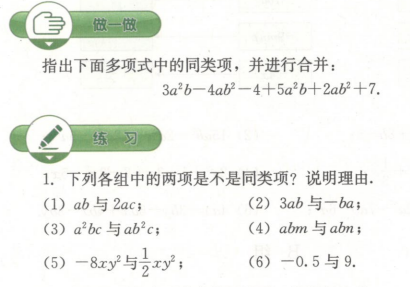 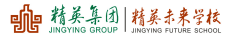 知识拓展
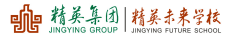 活动二
合作研学&展示激学
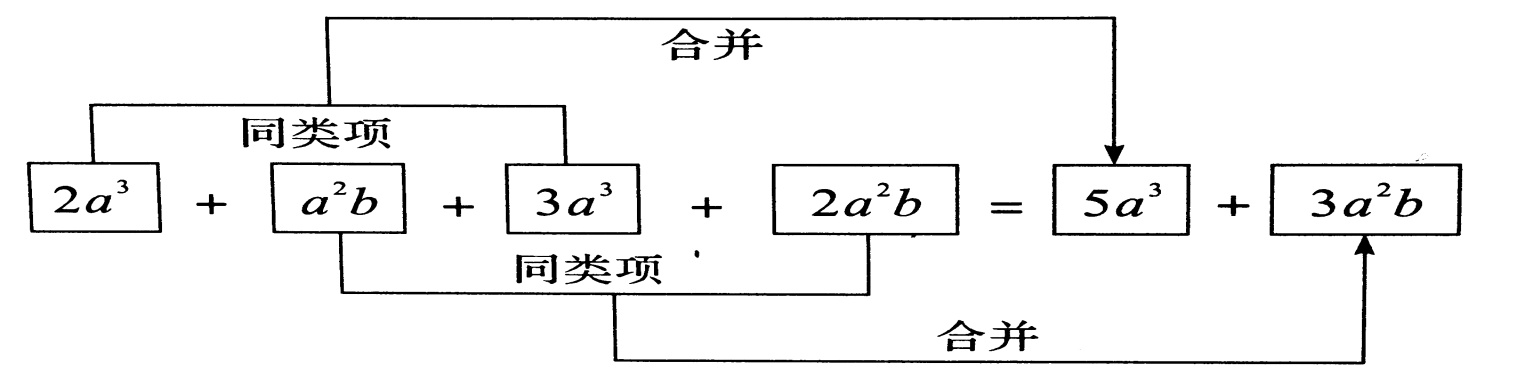 在多项式中，几个同类项可以合并成一项，这个合并的过程，叫做合并同类项．
在合并同类项时，把同类项的系数相加，字母和字母的指数保持不变.
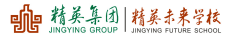 合作研学&展示激学
例：合并同类项：
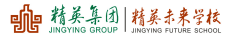 精讲领学
注意：
①如果两个同类项的系数互为相反数，合并同类项结果为O；
②合并同类项时，只能把同类项合并为一项，不是同类项的不能合并，不能合并的项，在每步运算中都要写上；
③只要不再有同类项，就是最后的结果，结果可能是单项式，也可能是多项式；
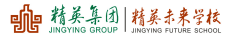 精讲领学
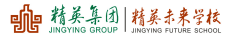 精讲领学
3.合并同类项的步骤是：
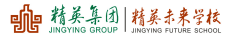 反馈固学
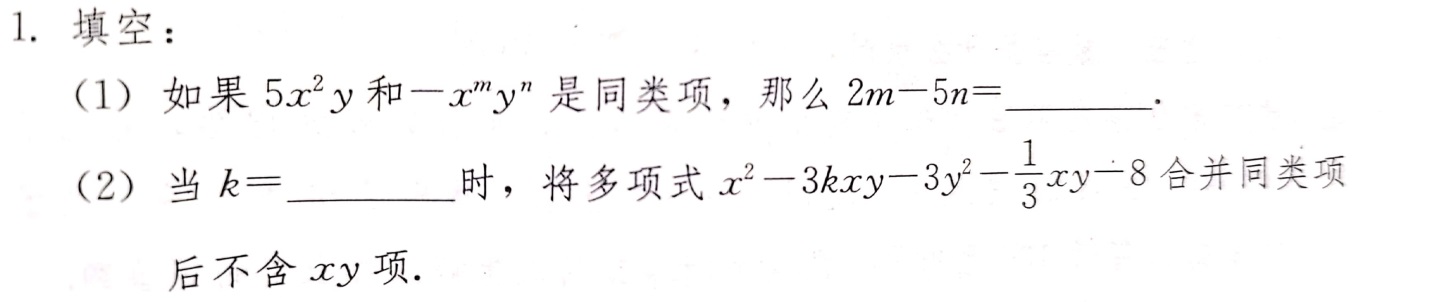 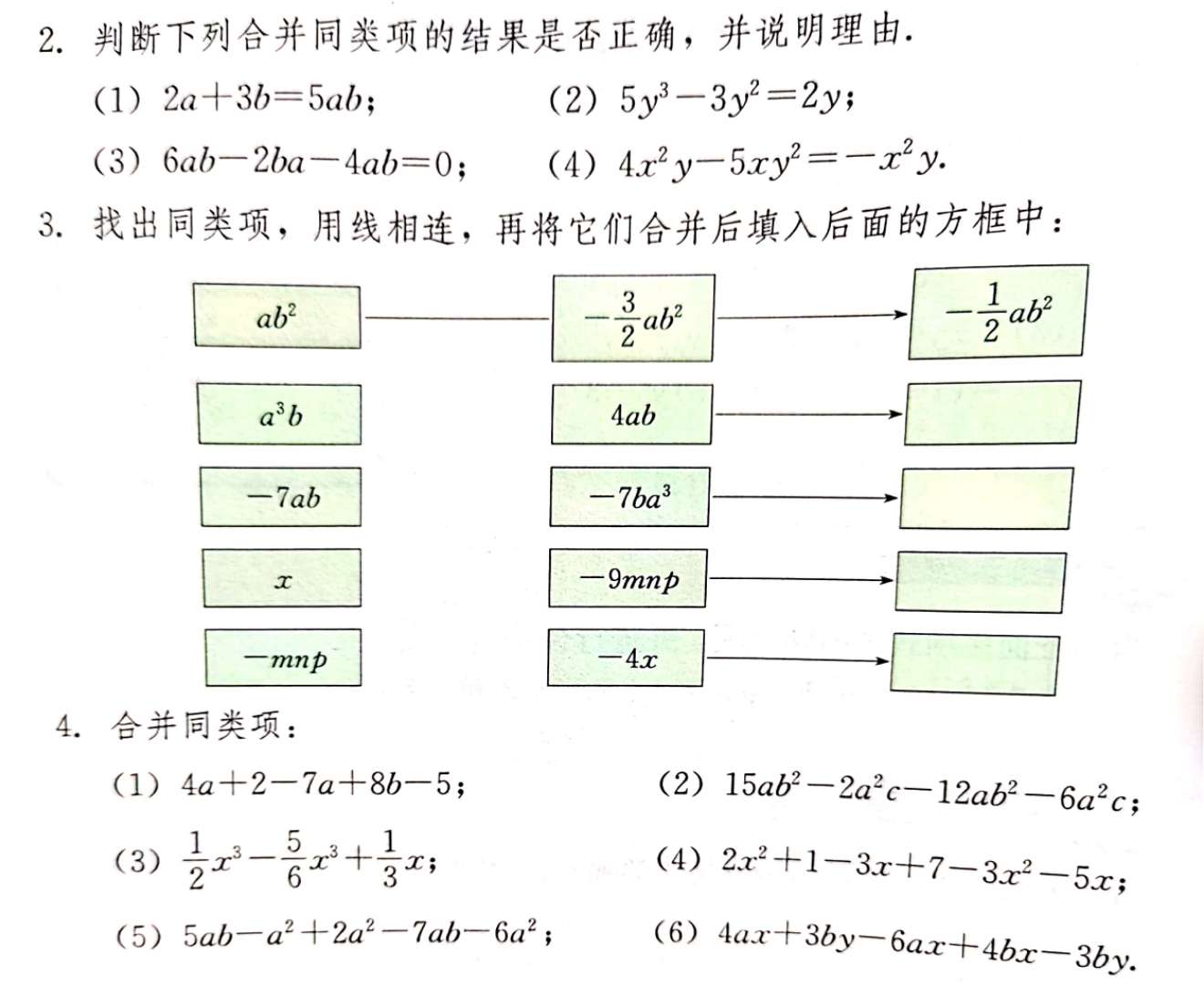 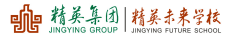 反馈固学
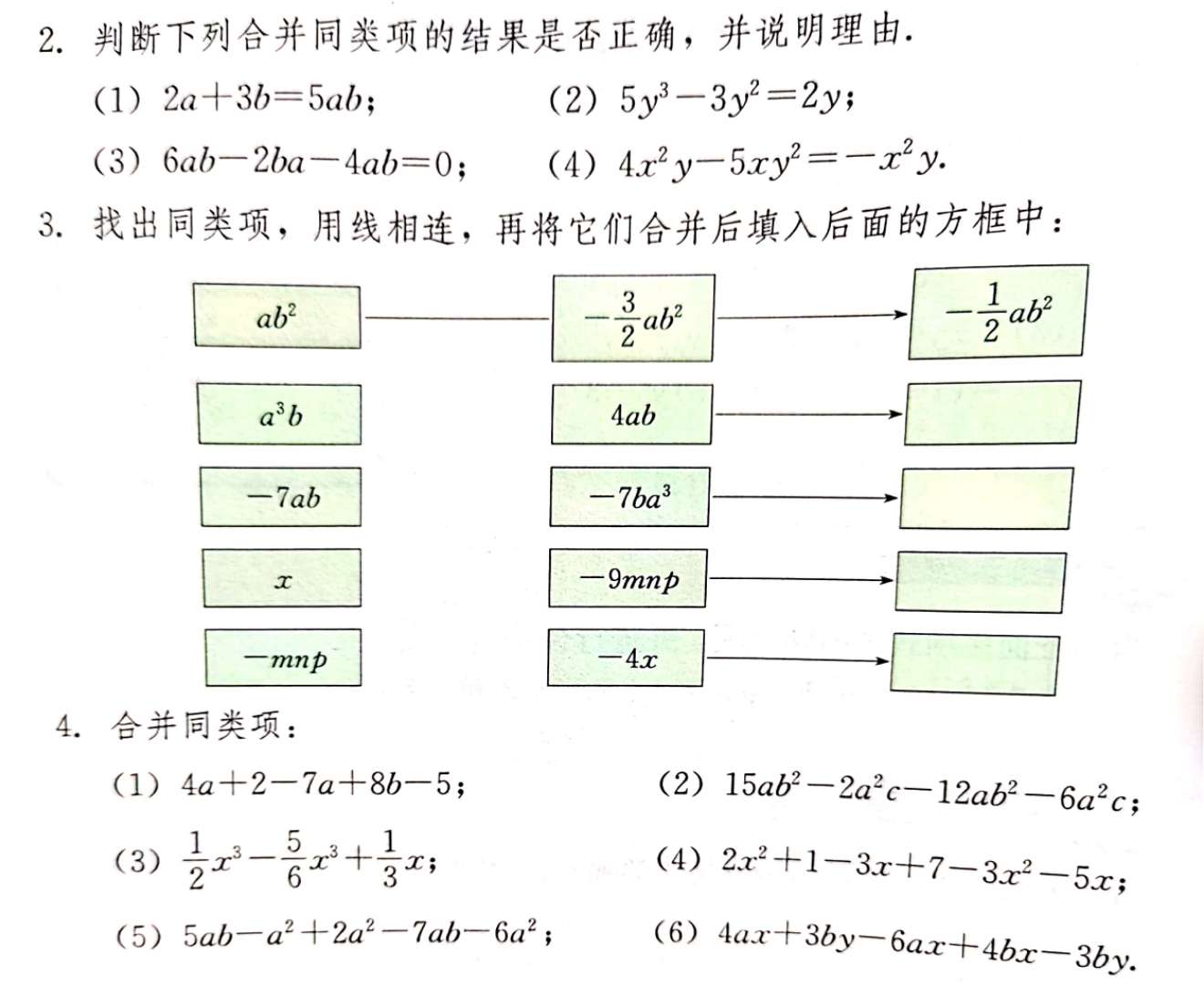 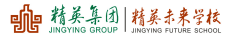 布置作业
1.课本
  130页习题B组
2.练习册62-63页
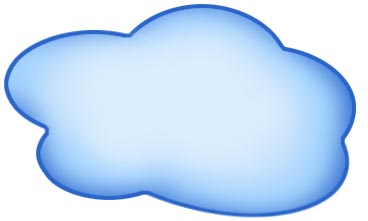 检测反馈
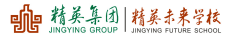 B
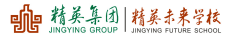 拔高拓展
C
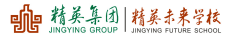 拔高拓展
5
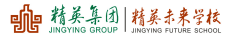 拔高拓展
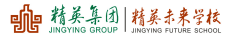 拔高拓展
解: ⑴是.因为所含字母相同,都有x、y而且x、y的指数都是1，即相同字母的指数分别相同；
⑵不是，因为虽然字母相同，但是相同字母的指数不相同；
⑶是，因为只有系数不同，完全符合同类项的两个标准；
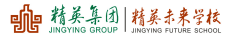 拔高拓展
⑷是，因为它们只有字母的排列顺序和系数大小不同，所含字母及相同字母的指数都分别相同；
⑸是，因为两项都只含有字母t，并且t的指数都是1，     与      都是系数，它们是同类项.